Animal Warm-Ups 7 Weeks
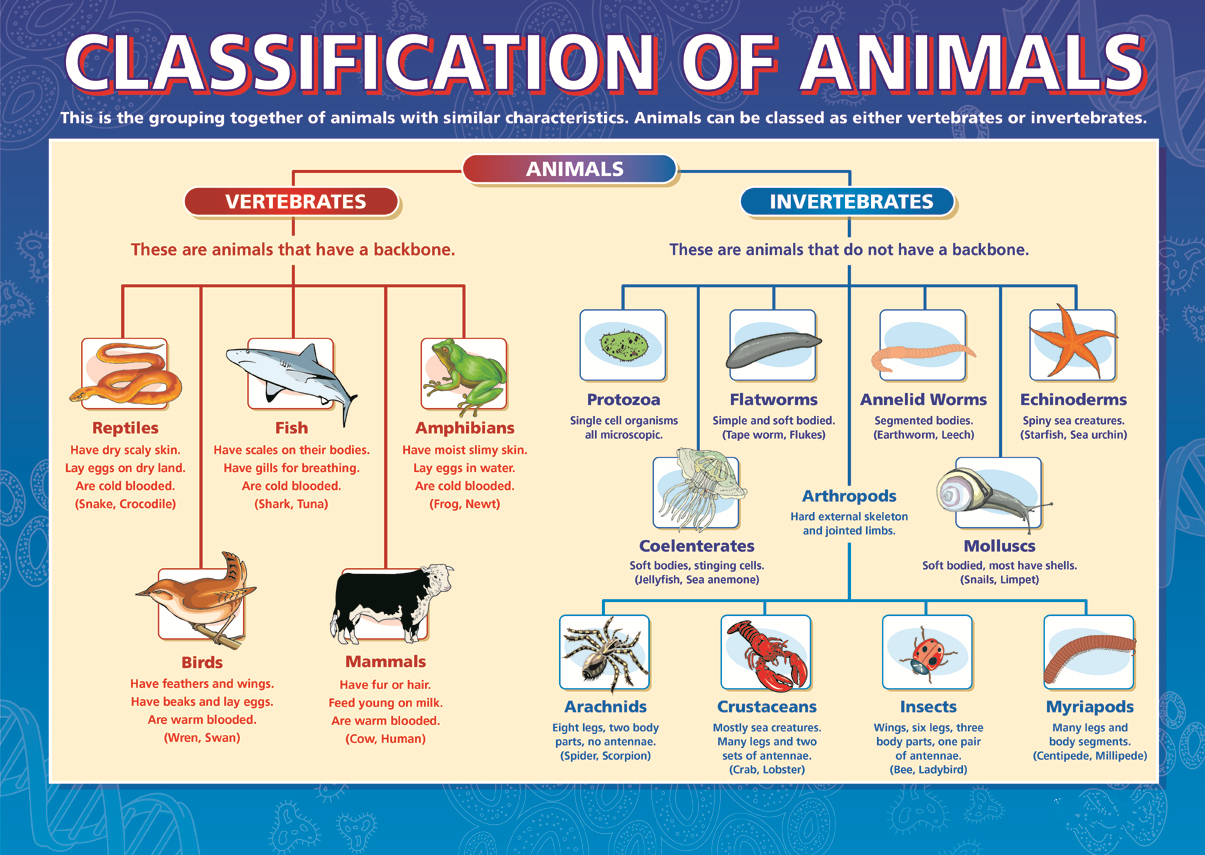 WARM UP – Week 1
MONDAY
WEDNESDAY
Using the animals booklet 1 page 23 list the 7
structures animals use to help them escape from predators.
Using your Animals Booklet Week  1 page 23, list the 10
structures animals use to obtain resources for energy. ______________________________________________________________________________________________________________________________________________________________________________________________________________________________________
Using your Animals Booklet Week  1 page 23, to list the 18 structures animals can use to defend themselves from predators.
________________________________________________________________________________________________________________________________________________________________________________________________________________________________________________________________________________________________________________________________
TUESDAY
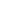 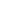 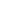 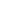 Using your Animals Booklet Week  1 page 23, list the 7
structures for movement animals use to help them escape from predators. ____________________________________________________________________________________________________________________________________________________________________________________
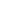 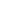 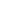 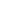 THURSDAY
1. Animals are classified into two main phyla called __________ and ____________.
       a. invertebrates and nonvascular
       b. invertebrates and vertebrates
5 Vertebrates               5 Invertebrates
F___________         A__________   A___________        M__________   R___________         E__________   M___________        S__________ B___________         S__________
2. The animal kingdom is divided into _______ phyla groups.

3. List the 4 characteristics of all living things. ______________________________
____________________________________________________________________

4. What are the 7 levels of taxonomy and the trick to help you remember them? ________________________________________________________________________________________________________________________________________
WARM UP – Week 2
MONDAY
WEDNESDAY
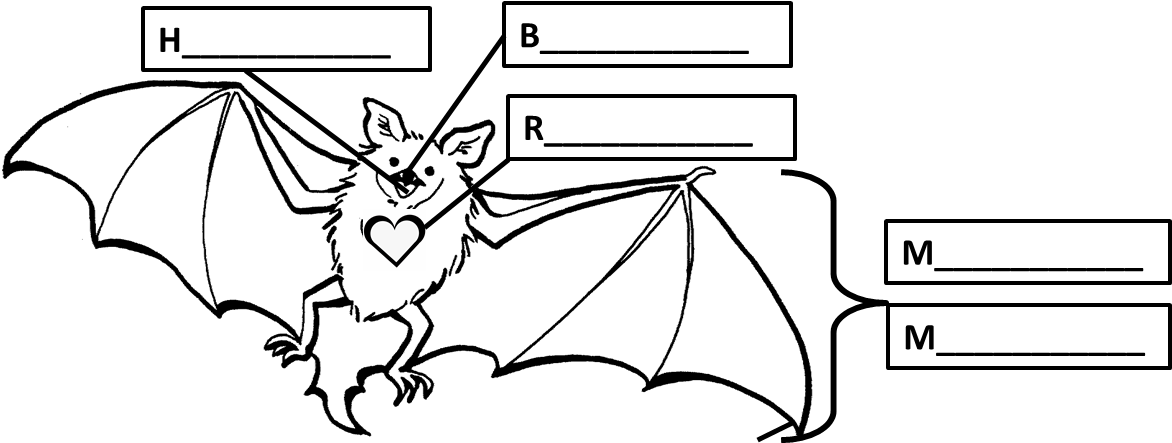 Label the characteristics of all animals.

M___________________________
B___________________________
M__________________________
H___________________________
R___________________________
MR.MBH
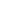 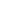 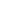 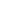 TUESDAY Fill in the vertebrates chart below.
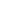 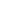 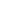 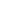 THURSDAY
Arthropods are in the:
C____________________________
 _____________________________
A____________________________________
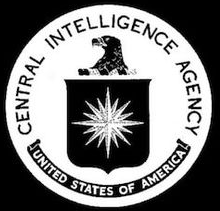 WARM UP – Week 3
MONDAY
WEDNESDAY
Vertebrates (13)             Invertebrates (4) 
                                      Both (6)
             *                            *
              
                                   *
A taxonomist uses a scientific name made up of the G___________ and s___________.
Using your digital device, look up the genus and species names for the following animals:
     Brown Bear      U______________     a___________________
     Dog                    C______________      f___________________
     Cat                     F______________      c___________________
     Humans            H______________     s___________________
     Wolf                  C______________      l ___________________
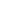 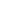 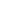 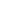 TUESDAY Fill in the invertebrates chart below.
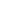 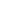 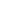 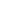 THURSDAY
What are the 4 characteristics of all animals (life)?
1.___________________________________2.___________________________________3.___________________________________4.___________________________________
WARM UP – Week  4
MONDAY
Who is this Mystery Invertebrate?
TUESDAY
___________ I have arms that extend out from the middle of my body outwards.
___________ I have jointed legs, segmented body and sometimes wings, get oxygen with gills or air tubes.
___________ I have pores through which water flows through a central cavity where I also eliminate waste.
___________ I have a soft body with a thick muscular foot for movement.
___________ I have a long tube-like body.
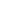 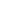 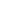 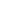 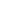 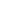 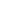 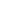 WED. & THURS.
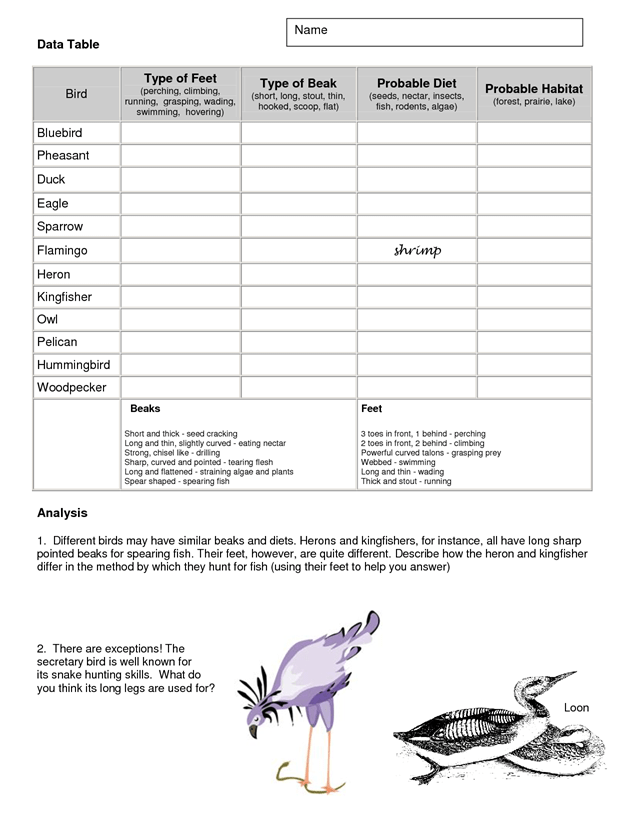 Fill in the table using the pictures each day.
WEDNESDAY
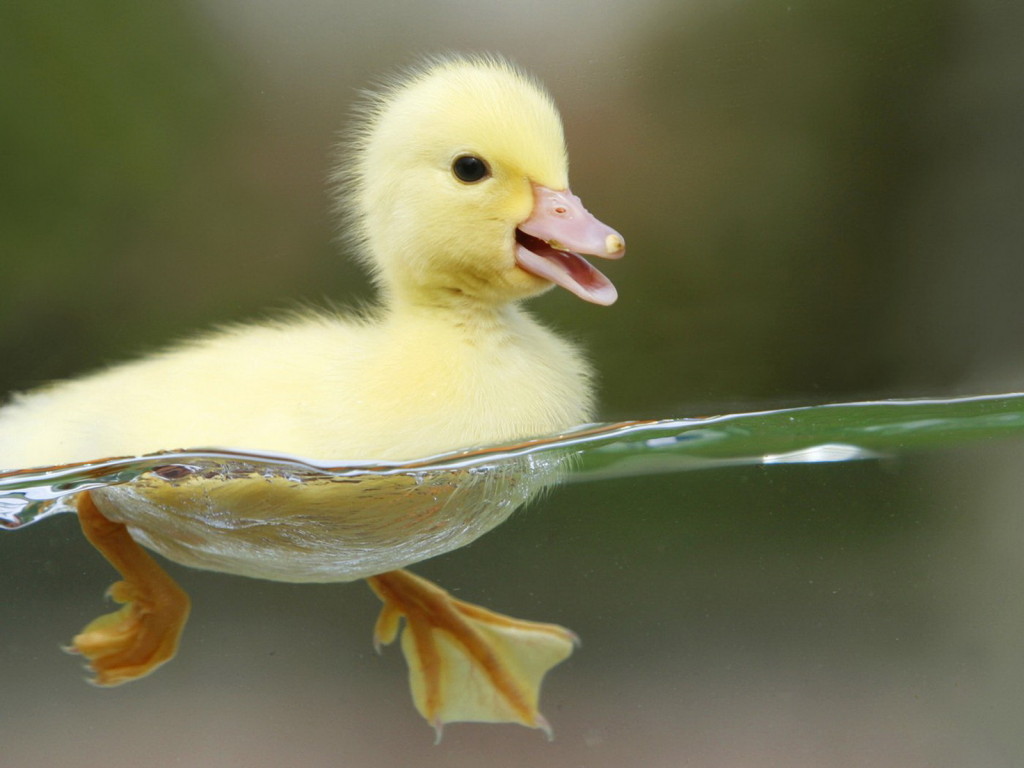 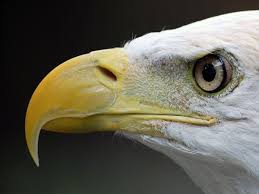 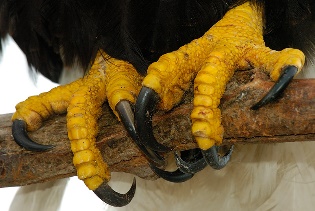 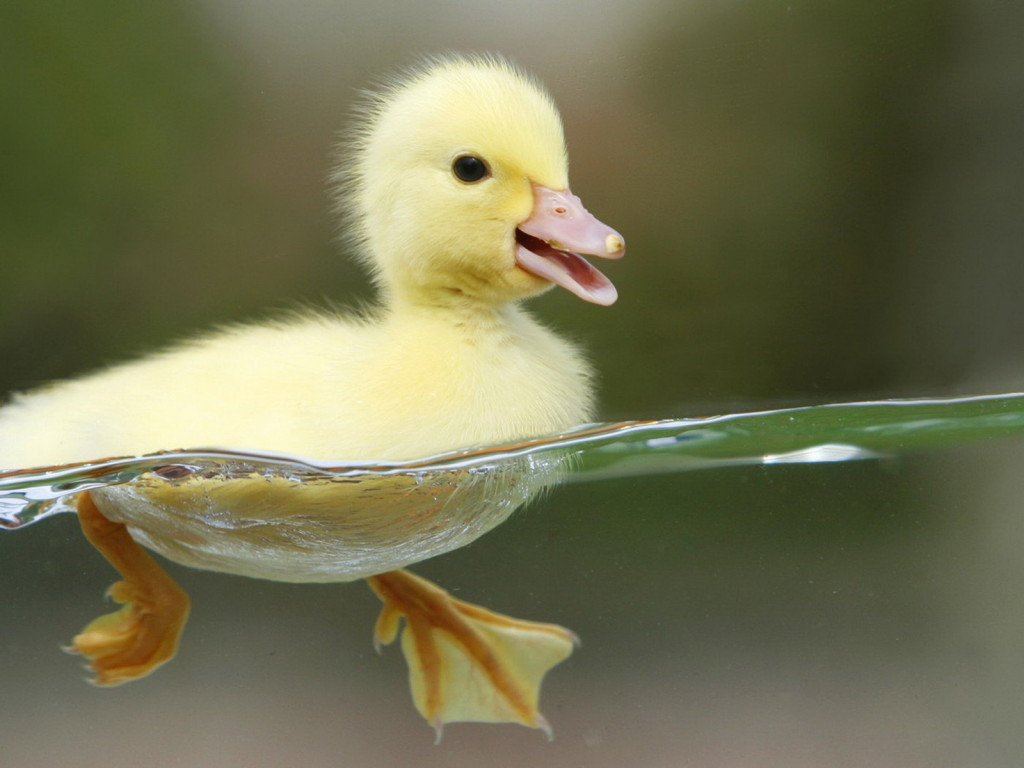 THURSDAY
MONDAY
WARM UP – Week 5
Which animals are an invertebrate (I), vertebrate (V), and ectothermic (EC) endothermic (EN)?
THURSDAY
List the 5 vertebrate groups and the trick to help remember them.  
_________________
_________________
_________________               ______________
_________________
_________________
TUESDAY
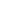 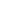 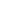 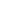 List the 5 invertebrate groups and the trick to help remember them.  
_________________
_________________
_________________               ______________
_________________
_________________
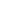 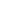 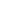 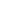 WEDNESDAY
Structures for Defense, Movement or Obtaining Resources
Use Week 1 Animal Booklet, page 23 to find Wednesday’s answers.
WARM UP – Week 6
MONDAY
BIRD BEAK AND FEET MYSTERY
Using the word box below, find the advantage of each beak or foot.
BEAK
FEET
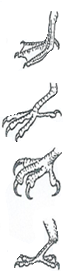 __________
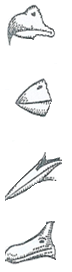 _________
__________
_________
WEDNESDAY
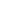 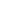 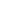 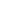 _________
TUESDAY
__________
Which below is not an example of an environmental stimuli?
	A. Food Gathering	B. Shedding
	C. Sweating		D. Panting

Which below in not an example of a behavioral  stimuli?
	A. Hibernation	B. Migration
	C. Shivering 		D. Courtship
__________
_________
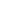 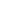 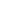 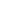 Beak Advantages
cracking seeds
straining water for food
tearing flesh
probing for insects
Feet Advantages
climbing trees
swimming
grabbing onto animals
perching
THURSDAY
Label each of the picture below with camouflage or mimicry. 


                                                 
                                             _______________                                                _____________
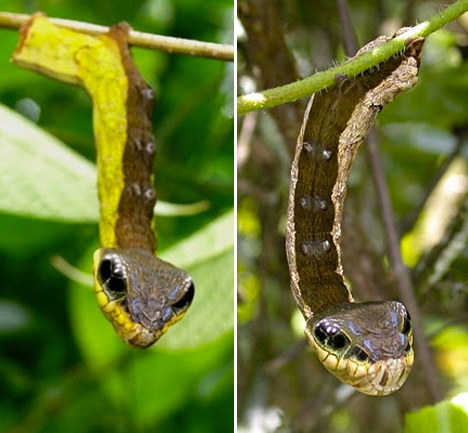 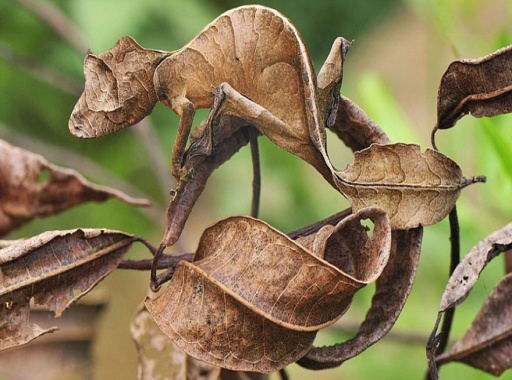 WARM UP – Week 7
WEDNESDAY
MONDAY
Write an LB for learned behavior or IB for inherited behavior next to each behavior. 
___________________   __________________







_________________     __________________
Use your Animal Booklet Weeks 5 & 6 page 6 vocabulary to help you write one example of each of the following terms.
Learned Behavior - ________________________
Conditioning - ____________________________
Imprinting - ______________________________
Inherited Behavior - _______________________
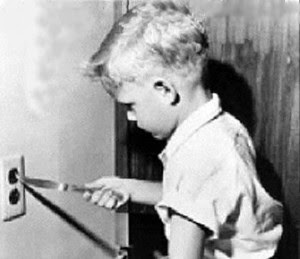 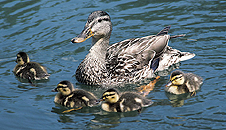 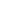 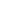 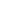 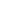 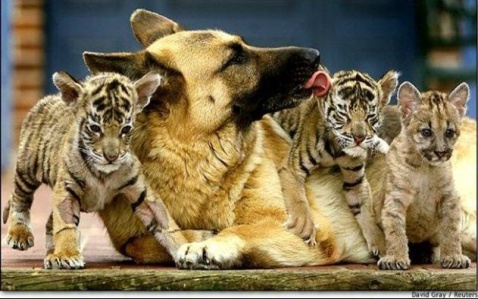 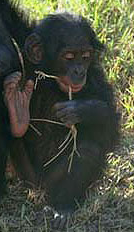 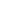 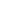 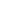 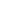 TUESDAY
THURSDAY
BABY, IT’S ALL INSTINCT!
Some animal behaviors are passed from the parent to the offspring and are with the animal from birth.
The ability to S________in whales or fish. They do not need to be taught how to do it. 
C_______in babies is an inherited behavior that is often a response to hunger, thirst, or sleepiness. 
When a snail digs a hole to lay its E______, a bird builds a special kind of N_____, or when a fiddler crab waves its C______to attract a F___________.